How Can A Young Man Cleanse His WAY?
Psalm 119:9-11
What Do YOUNG PEOPLENEEDon theWAY?
Part 1
A CLEAR VIEW OF SIN
“Fools mock at sin, But among the upright there is favor” (Prov. 14:9)
Fools mock at sin and “Sin deludes fools” (JFB)
“…trouble will come to him who seeks evil.” (Prov. 11:27)
A CLEAR VIEW OF SIN
“Fools mock at sin, But among the upright there is favor” (Prov. 14:9)
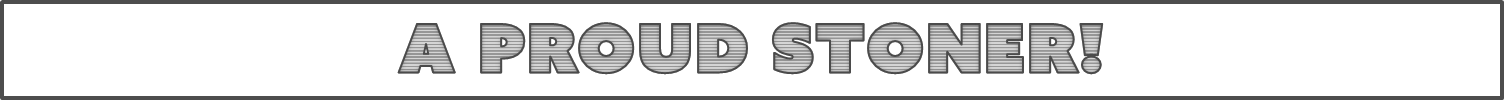 “Cannabis is medicine in my opinion… it changed my thinking. …I am no longer judgemental [sic]…I am HAPPY now!  …Now I see the BEAUTY in life! …Marijuana brings positive thoughts of WISDOM. Only potheads will know what I’m talking about. …It has made me strive for knowledge…I try to be the best person that I can be. …”
A CLEAR VIEW OF SIN
“Fools mock at sin, But among the upright there is favor” (Prov. 14:9)
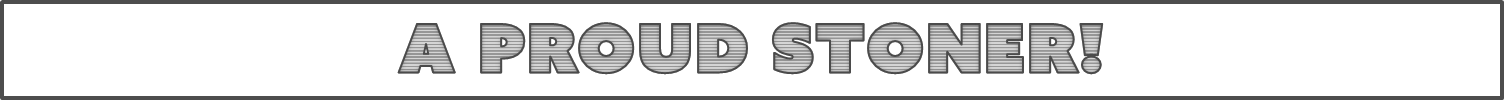 “… I love life and I finally love myself thanks to cannabis. It’s opened so many doors for me. No one can shame me for smoking weed (not even my family, although they try) because I know that I have benefited from it in so many ways and it’s made a lasting impression on my heart and soul. I am a PROUD stoner.” (username: Stephanie, drug.addictionblog.org)
“I am living with my spouse who is a pot head. Every single minute of the day he smokes pot. My spouse spends most of his time smoking pot with his pot buddy adult son. I hate it! We can’t even talk to each other about anything that concerns me he gets mad and slams the doors. My spouse chooses to put pot first before his family. …”(username: m colom, drug.addictionblog.org)
A CLEAR VIEW OF SIN
“Fools mock at sin, But among the upright there is favor” (Prov. 14:9)
Some sport around with it (Prov. 10:23)
Some feel no guilt (Prov. 30:20)
Some make light of it when they are found out (Prov. 26:18, 19)
A CLEAR VIEW OF SIN
“Fools mock at sin, But among the upright there is favor” (Prov. 14:9)
Some call it other names (Isa. 5:20)
“ALTERNATIVE,” “LIVING TOGETHER,” “AFFAIR,” “A FIX”
What God names it: 
“ABOMINATION,” “FORNICATION,” “ADULTERY,” “SORCERY”
Leviticus 18:22; Galatians 5:16-21; 6:7, 8; etc.
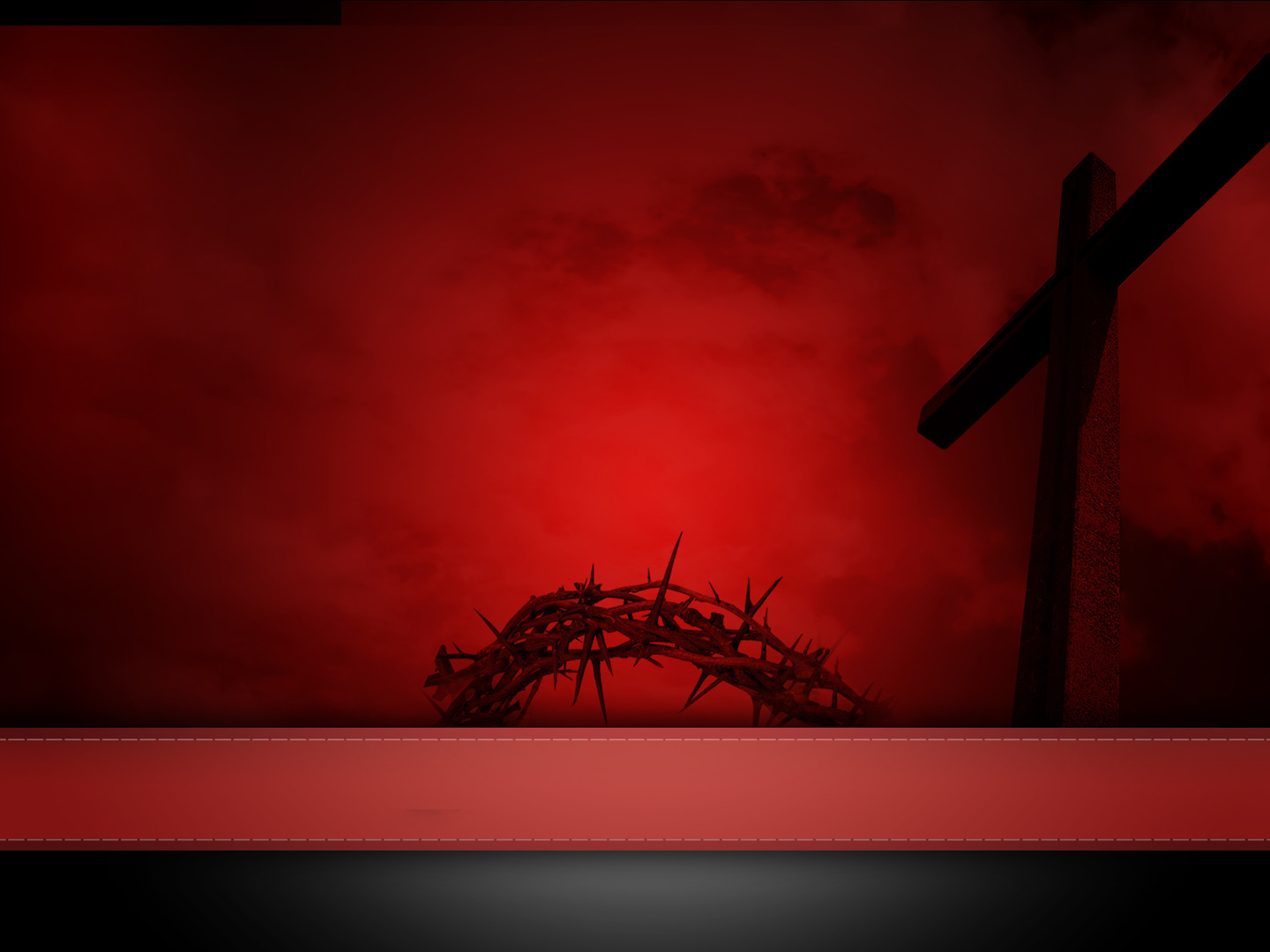 NEVER MINIMIZE SIN

5  But He was wounded for our transgressions, He was bruised for our iniquities; The chastisement for our peace was upon Him, And by His stripes we are healed.
6  All we like sheep have gone astray; We have turned, every one, to his own way; And the LORD has laid on Him the iniquity of us all.
IT TORTURED AND KILLED THE HOLY ONE
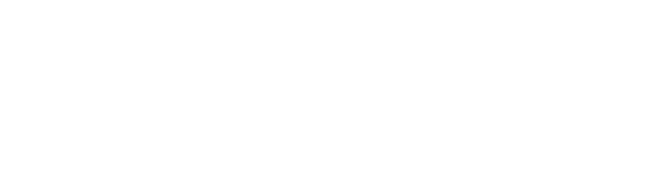